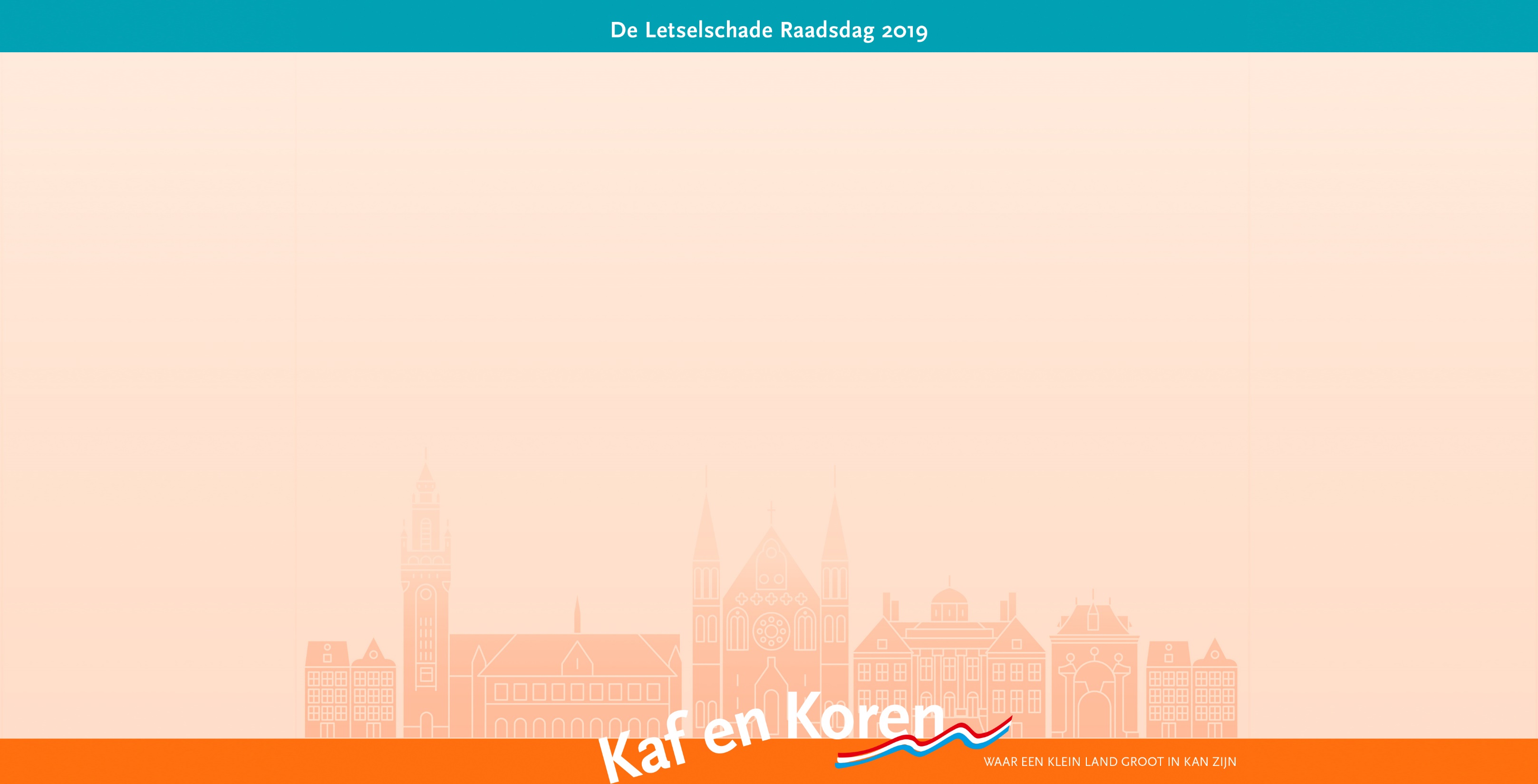 Centraal Klanttevredenheidsonderzoek
Ard Korevaar, belangenbehartiger
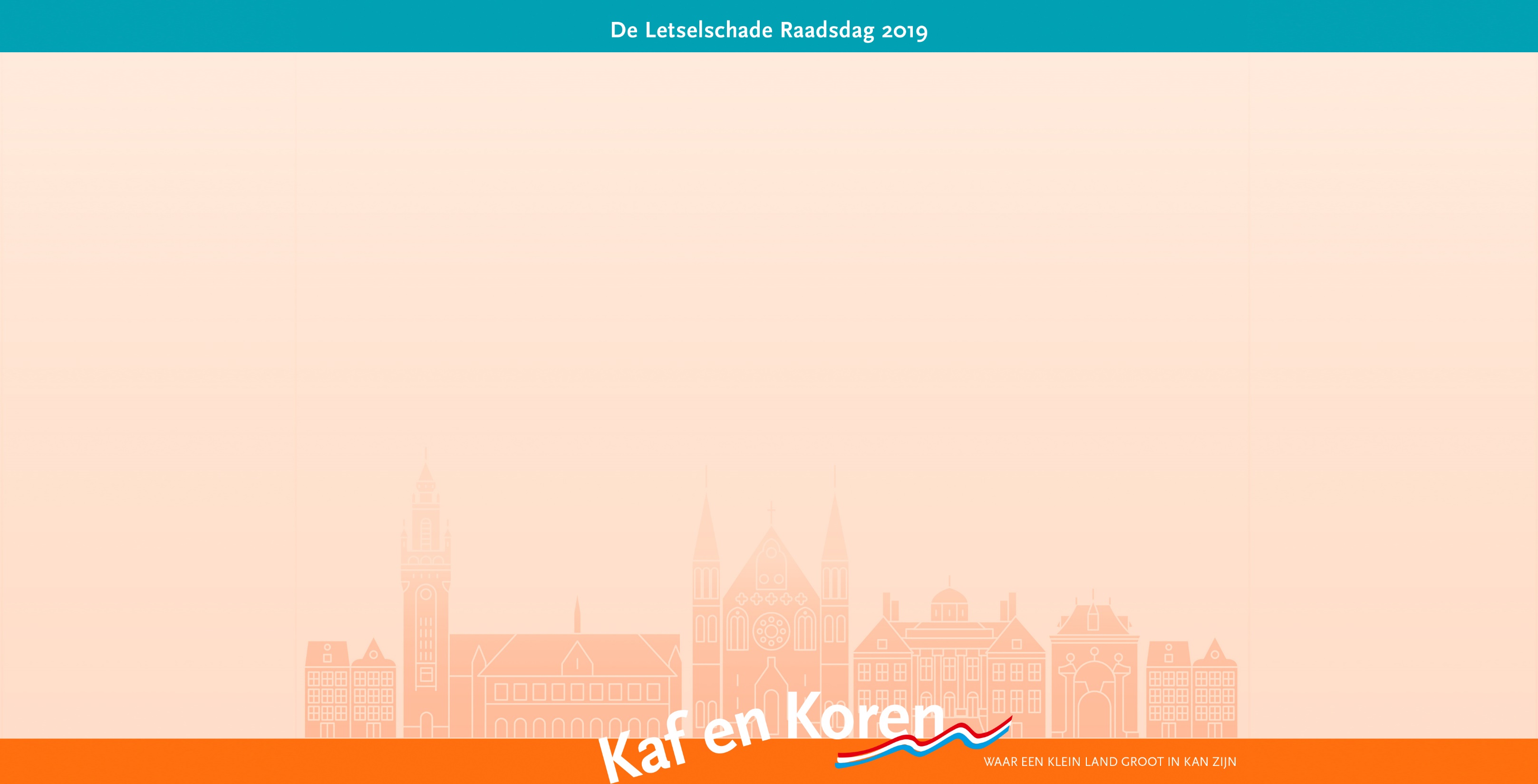 Een haat / liefde verhouding
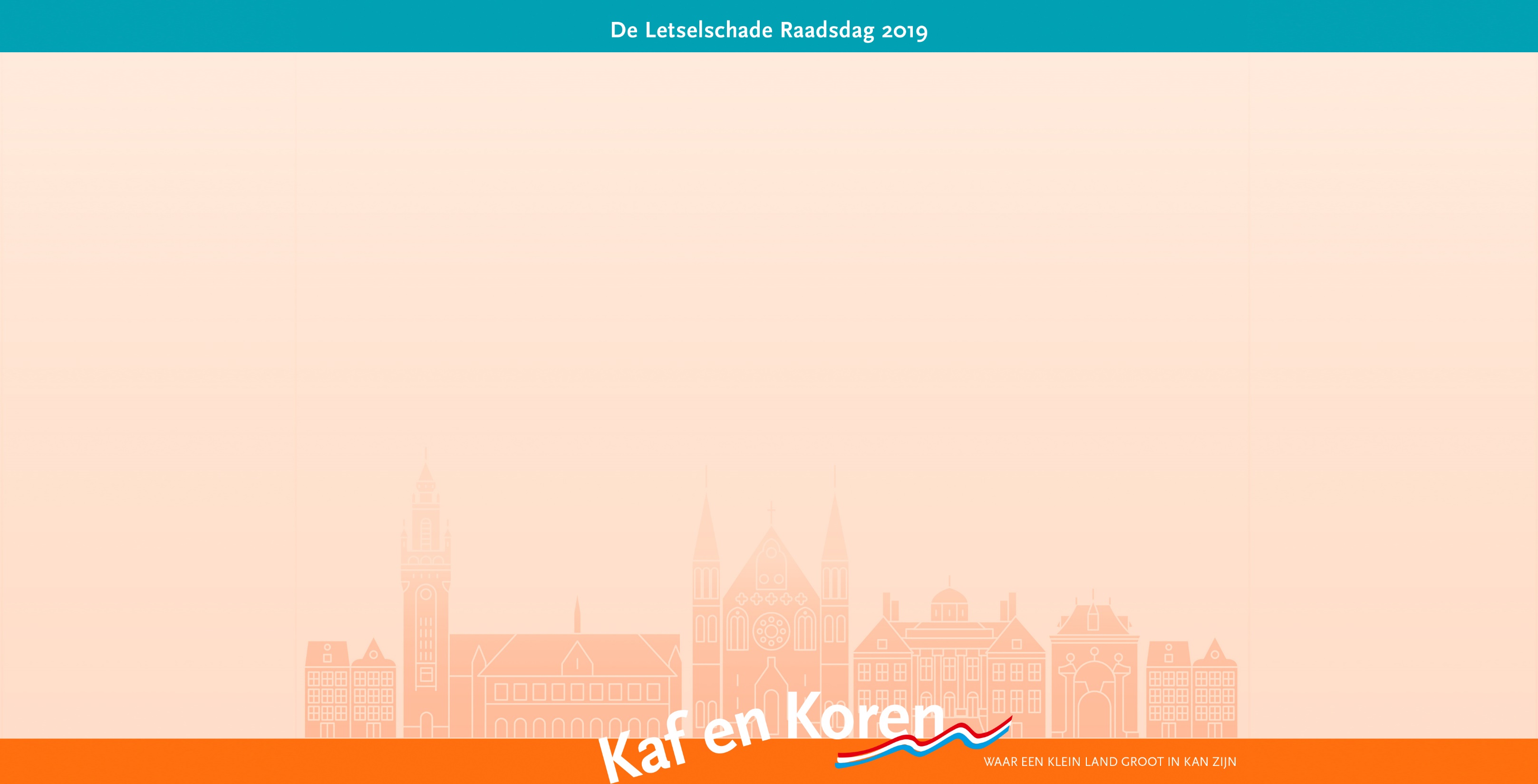 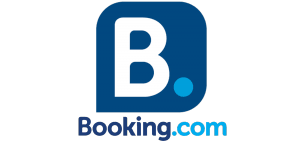 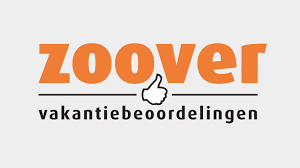 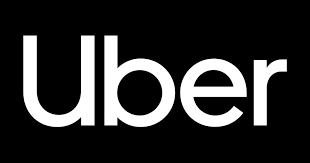 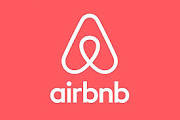 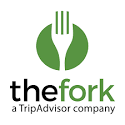 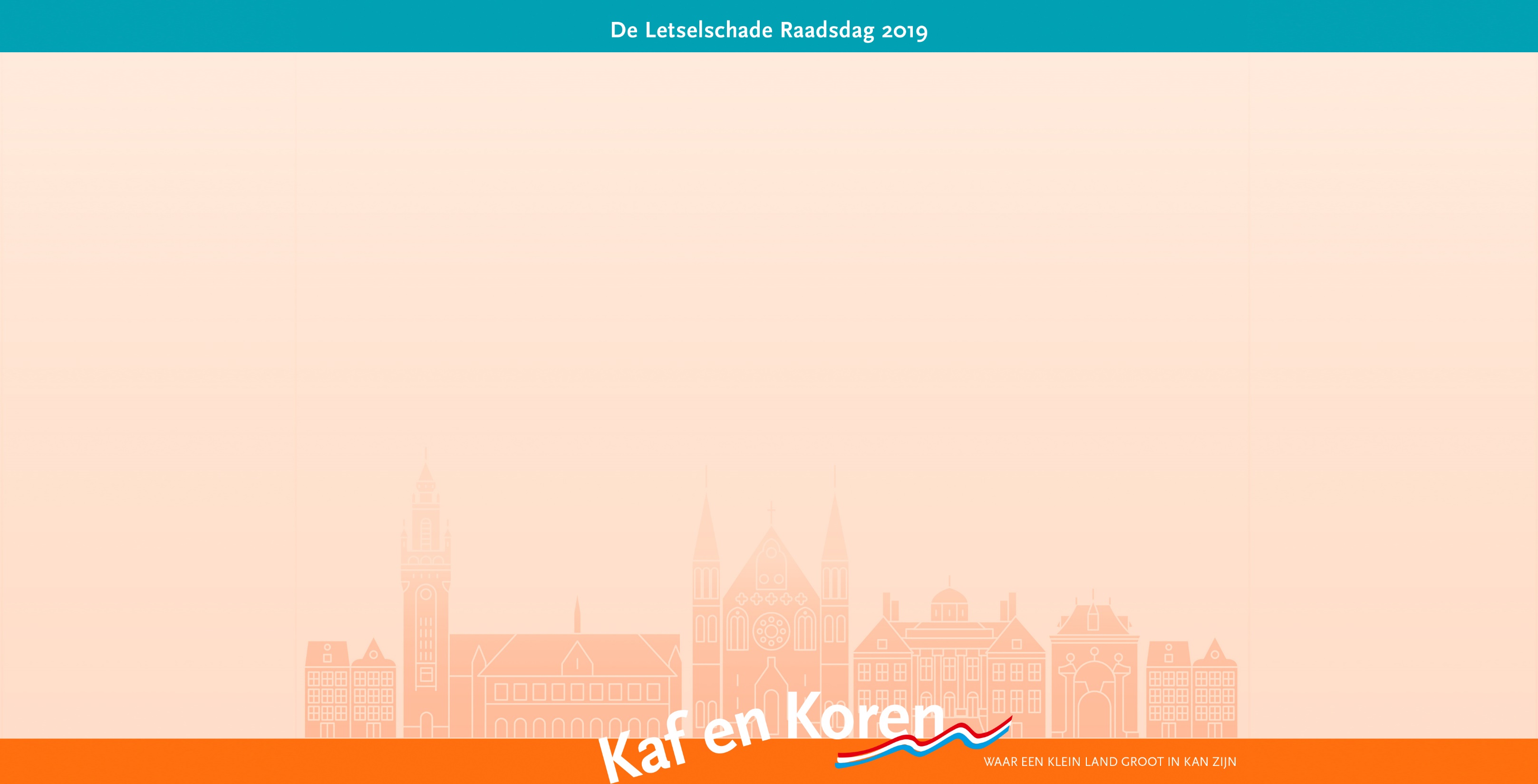 65.000 nieuwe meldingen bij verzekeraars per jaar
Hoe kunnen slachtoffers betrouwbare prestatie data vinden?
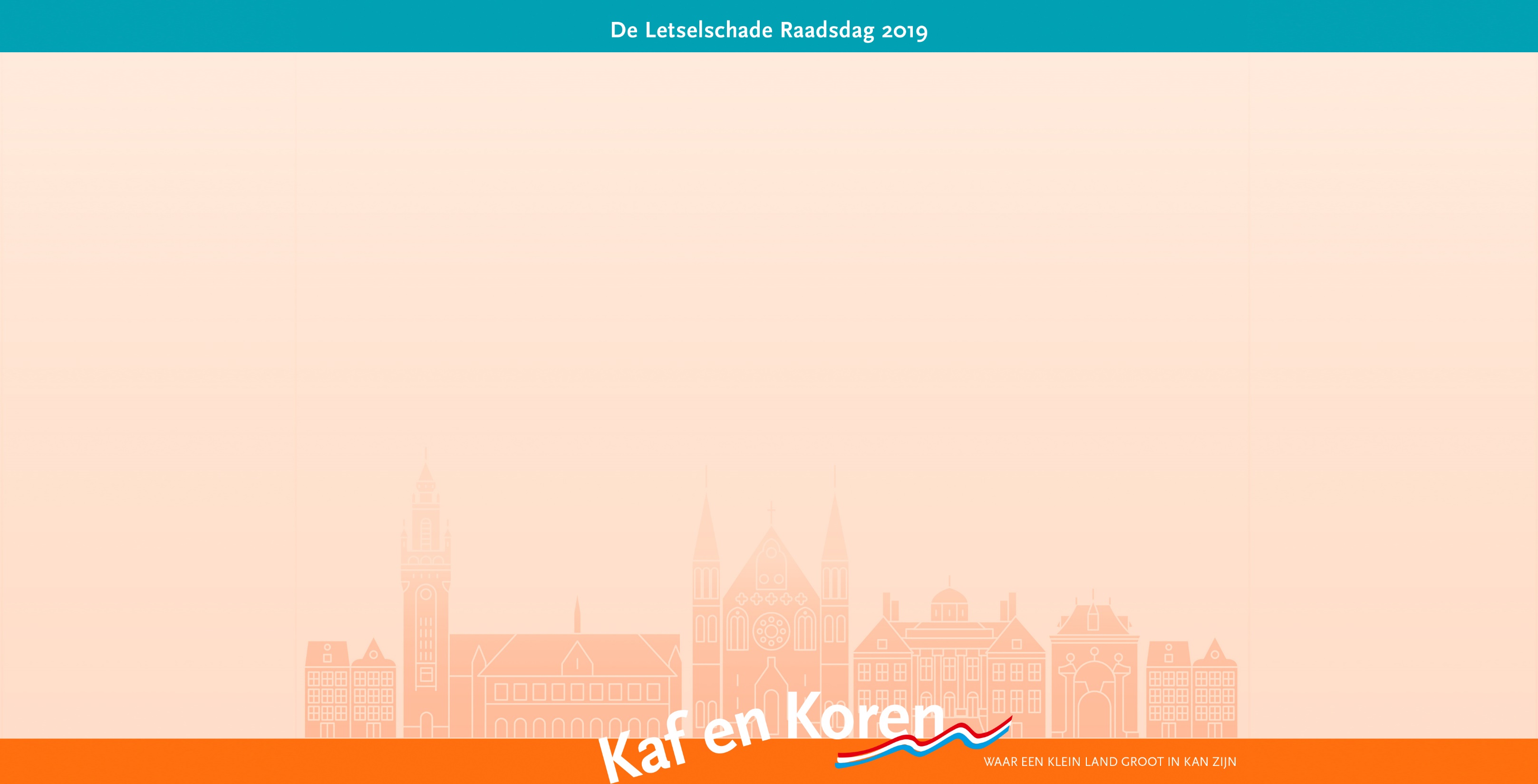 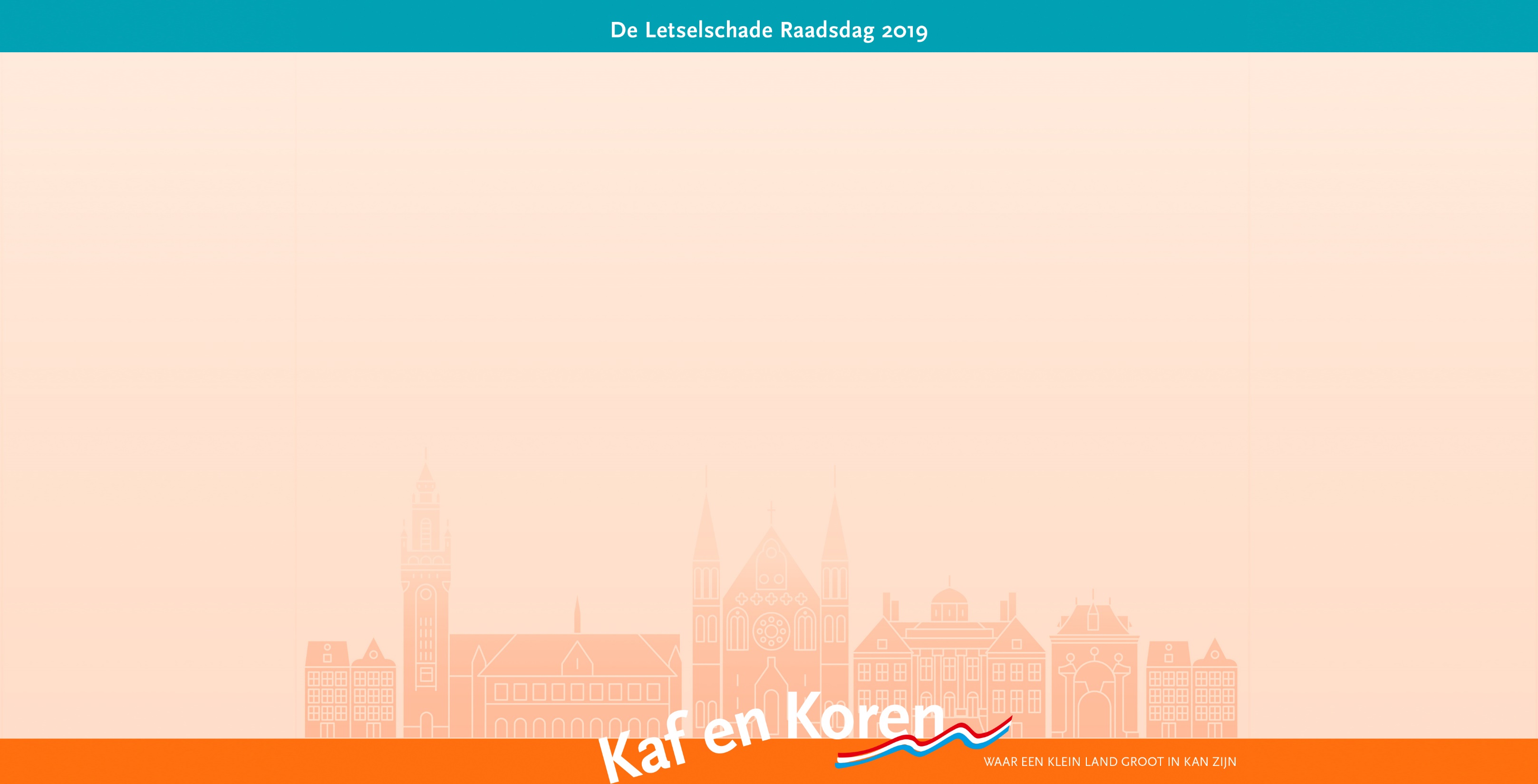 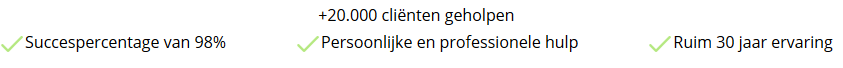 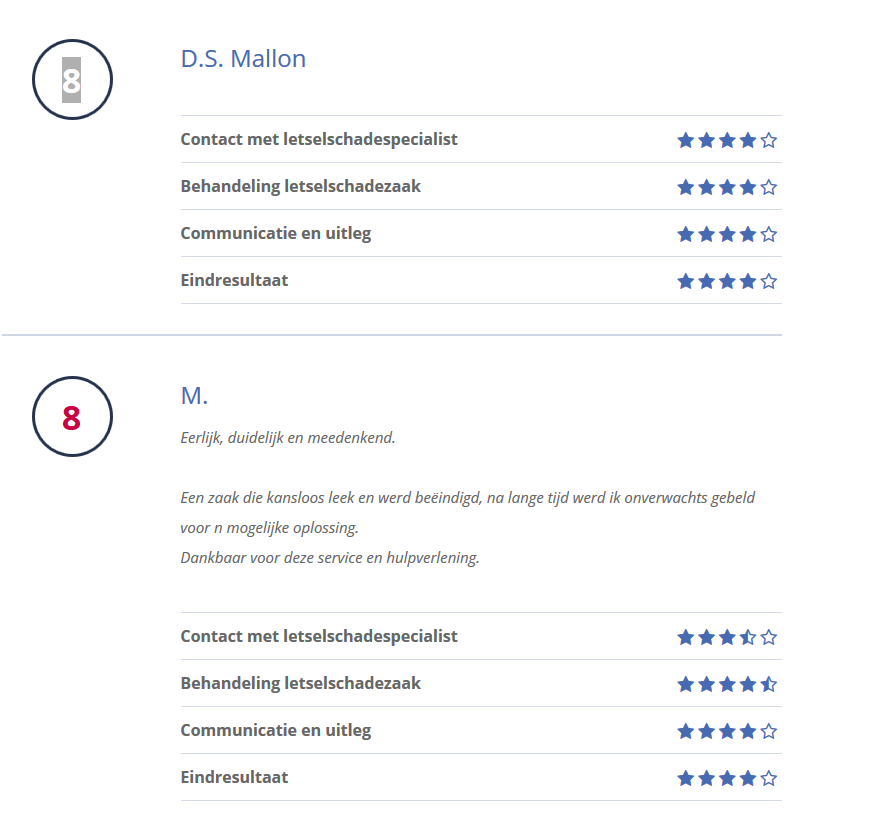 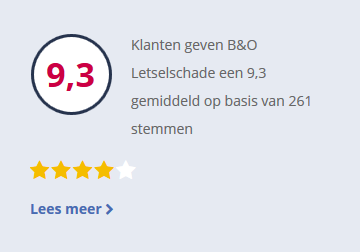 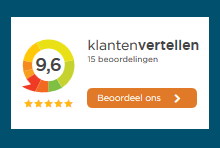 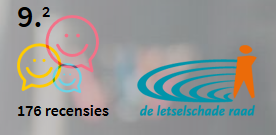 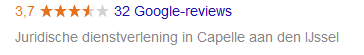 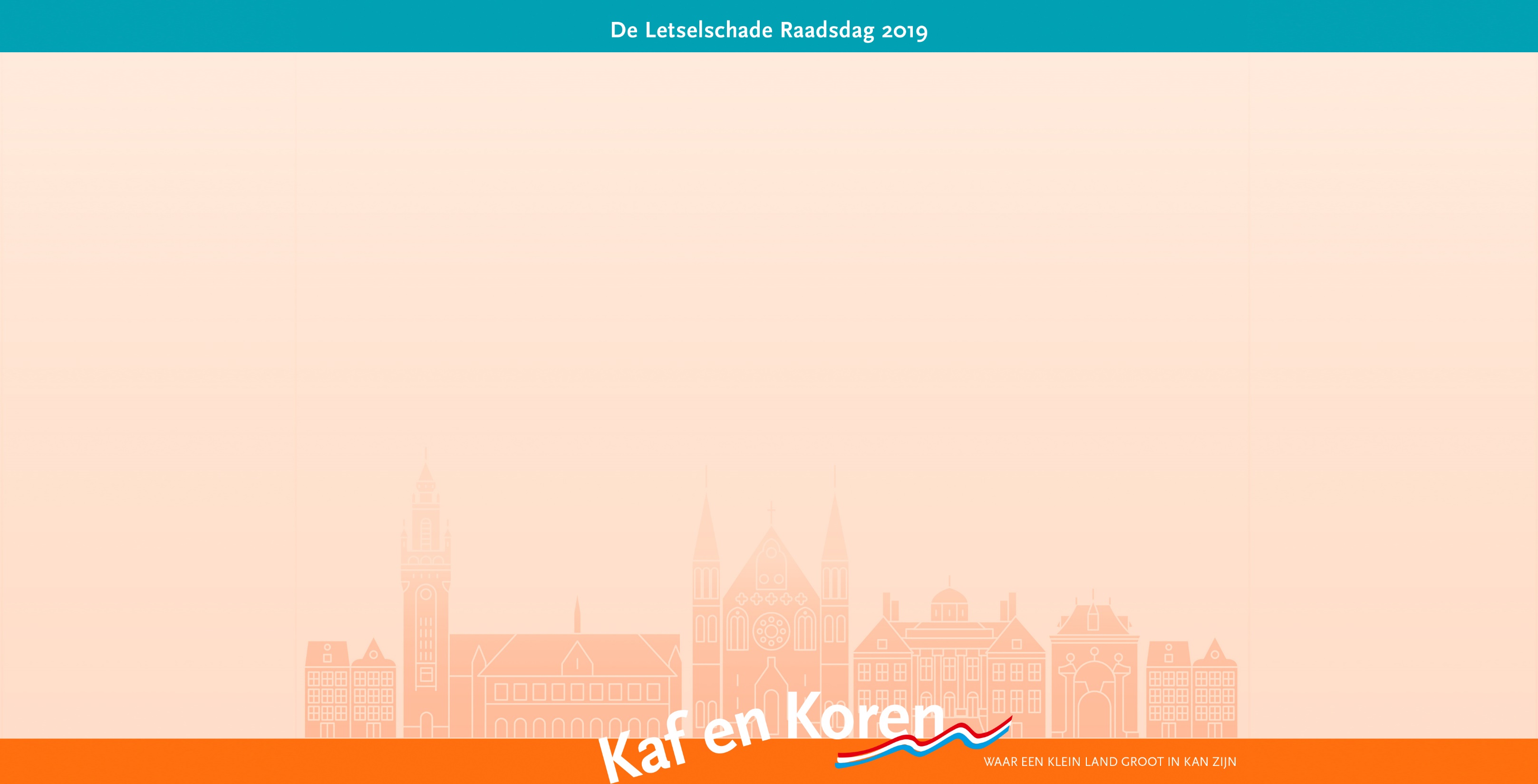 Hoe kunnen slachtoffers betrouwbare prestatie data vinden?
2017: opdracht werkgroep
“Ontwikkel een betrouwbaar klanttevredenheidspatform”

State of the art
Gebruikersvriendelijk
Betaalbaar
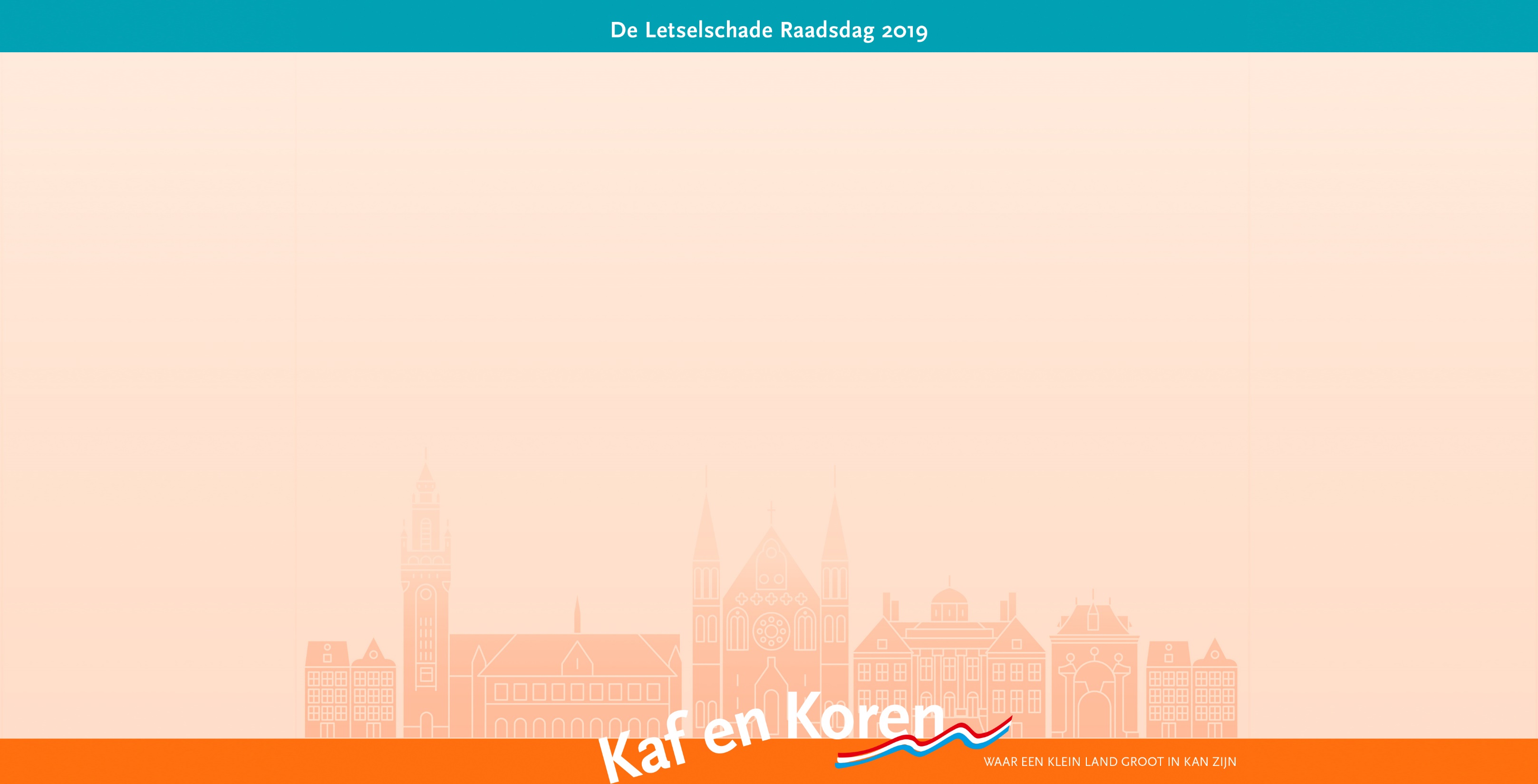 Werkgroep bestond uit
Ed Bijman ( ervaringsdeskundige)Bart Hoogendoorn ( specialist ANWB)Rachel Dielen (verzekeraars)Marieke van Werkhoven e.a. ( DLR)Ard Korevaar ( belangenbehartiger)
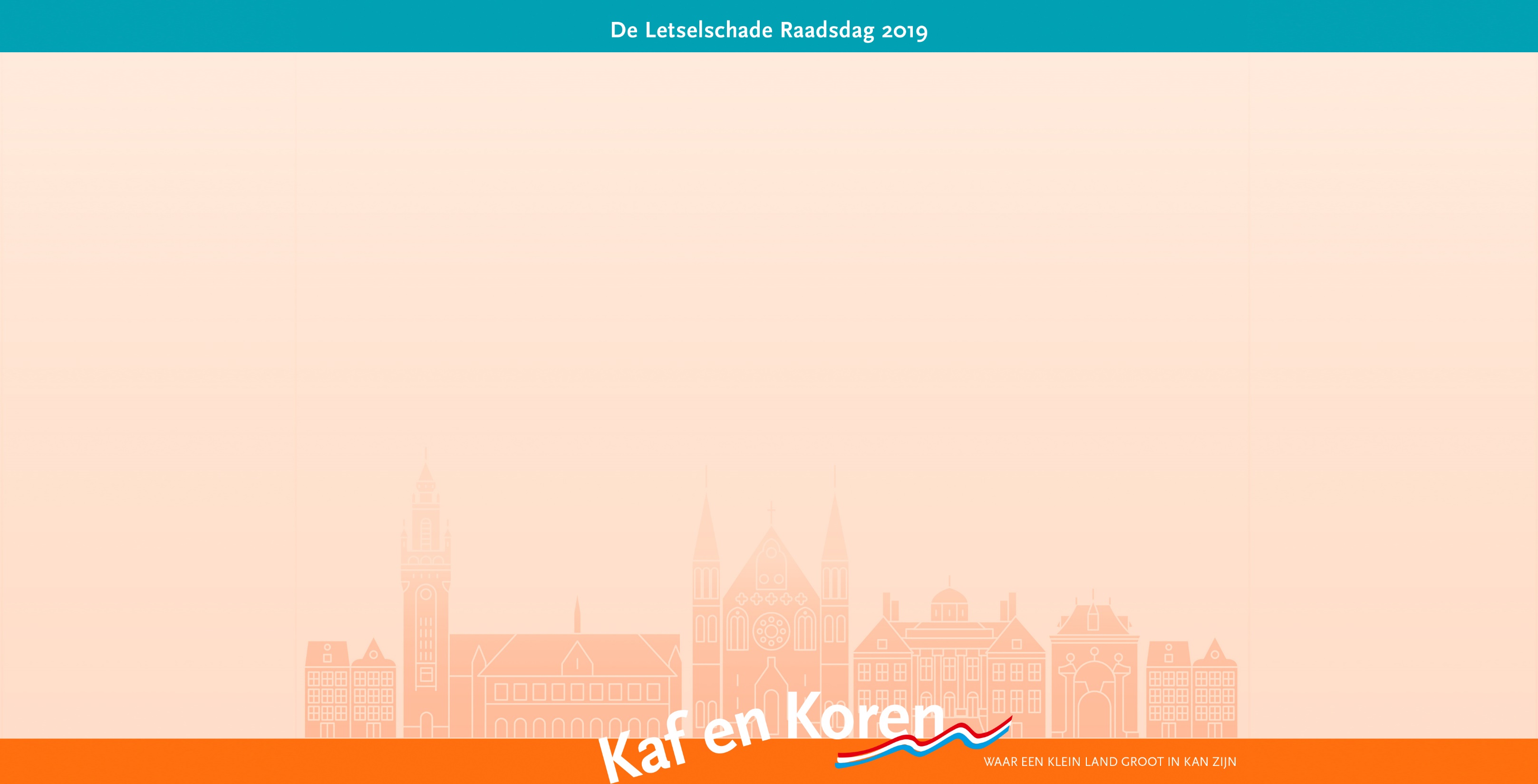 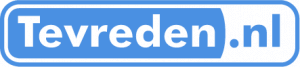 Ervaren  bij “gevoelige” projecten

Kinderopvang
Woningcorporaties
Zorg & welzijn (sociale domein)
Gemeentes etc
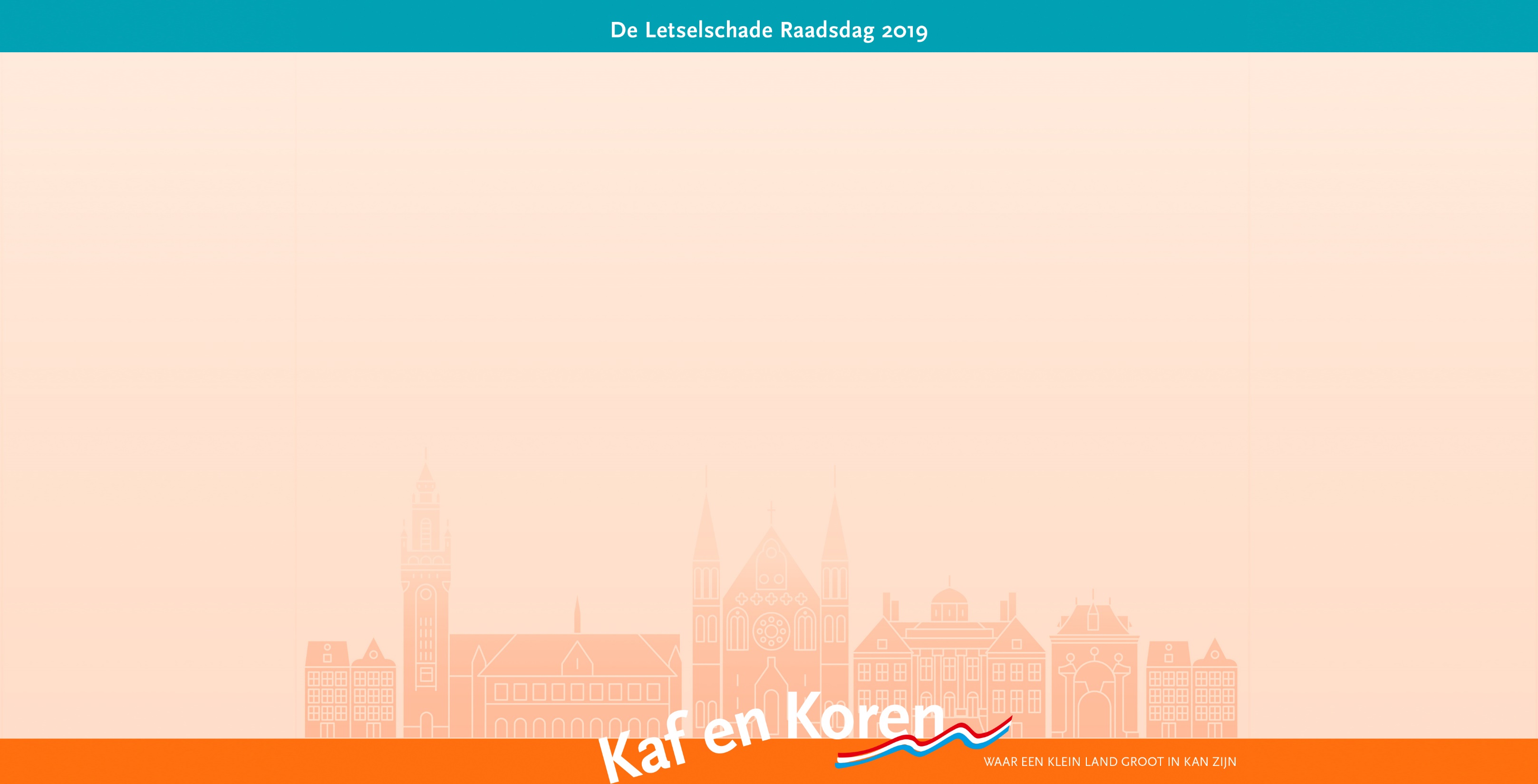 Hoe kunnen slachtoffers betrouwbare prestatie data vinden?
Vraagstelling


Tot standkoming 
Draagvlak
Doen waar je goed in bent
Belangrijke stem van het slachtoffer
Uitnodigend
To the point, niet te lang
Gericht op de dienstverlening
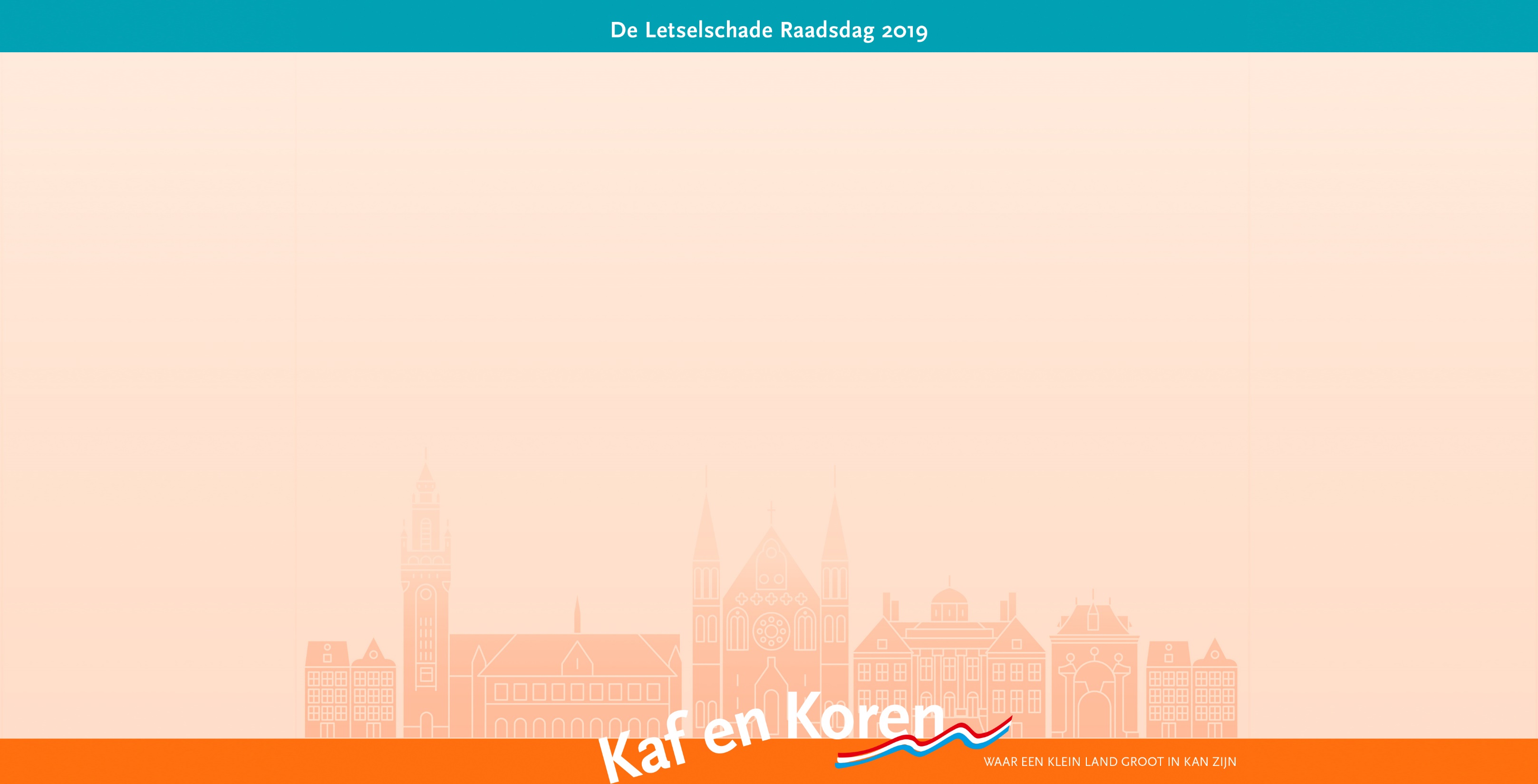 Hoe kunnen slachtoffers betrouwbare prestatie data vinden?
6 basisvragen na afloop traject
In de lijn met de GBL

Tevredenheid over traject en rol belangenbehartiger
Lengte letselschadetraject
Rol andere partijen zoals verzekeraar, medisch adviseur
t/m 6: presteren BBH met ruimte voor tips om te verbeteren
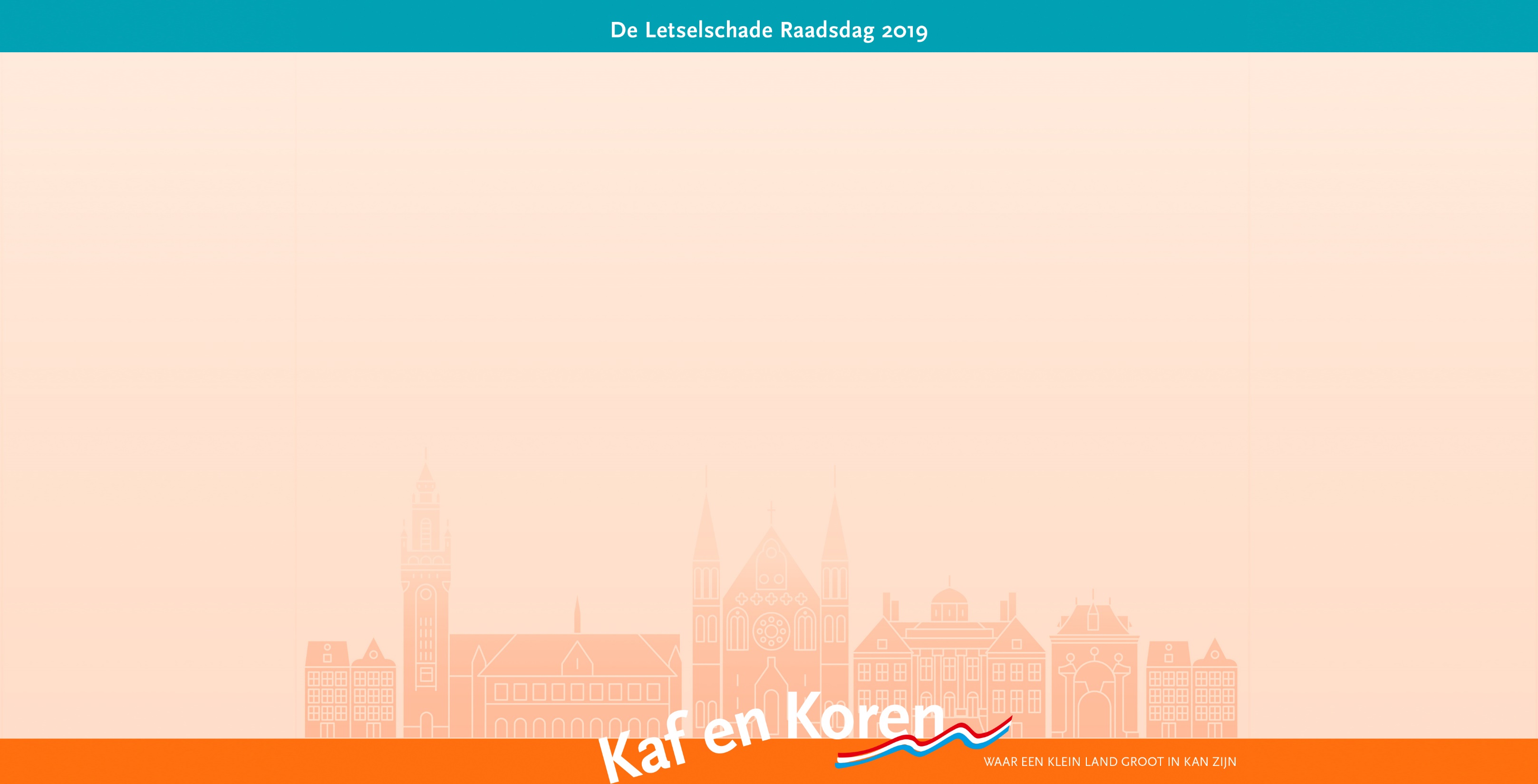 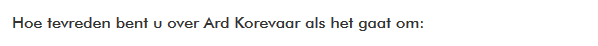 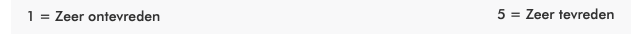 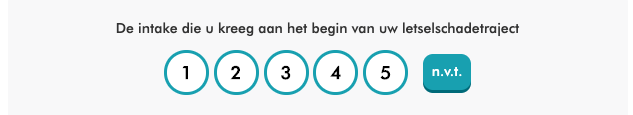 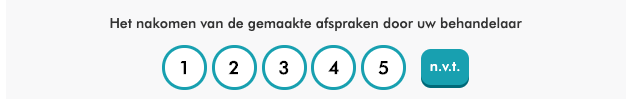 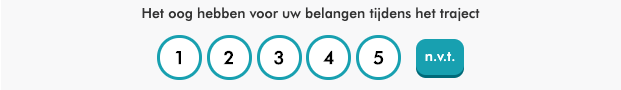 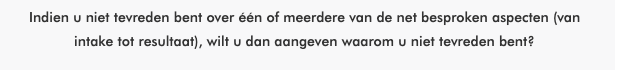 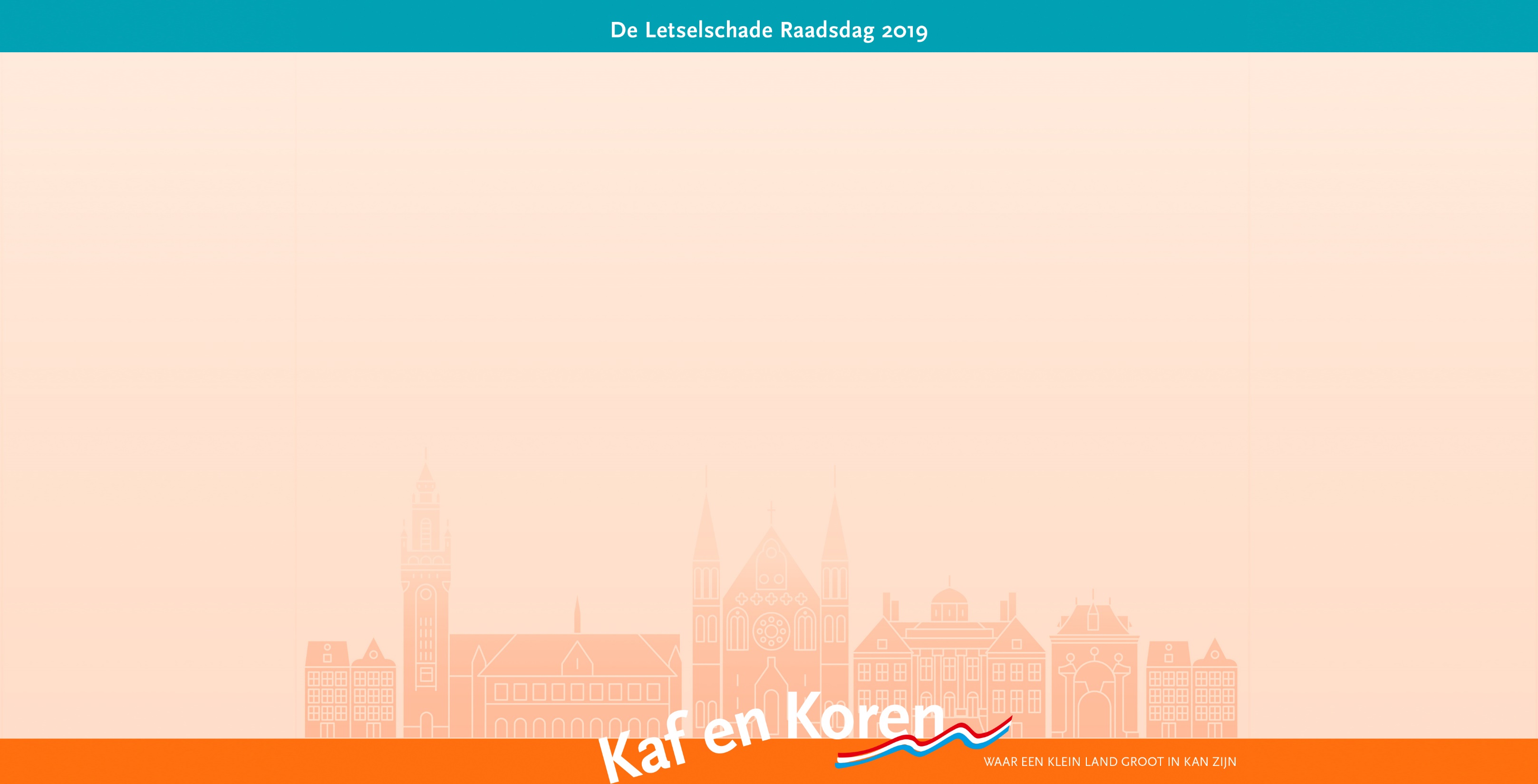 Hoe kunnen slachtoffers betrouwbare prestatie data vinden?
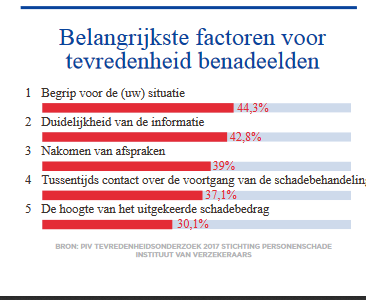 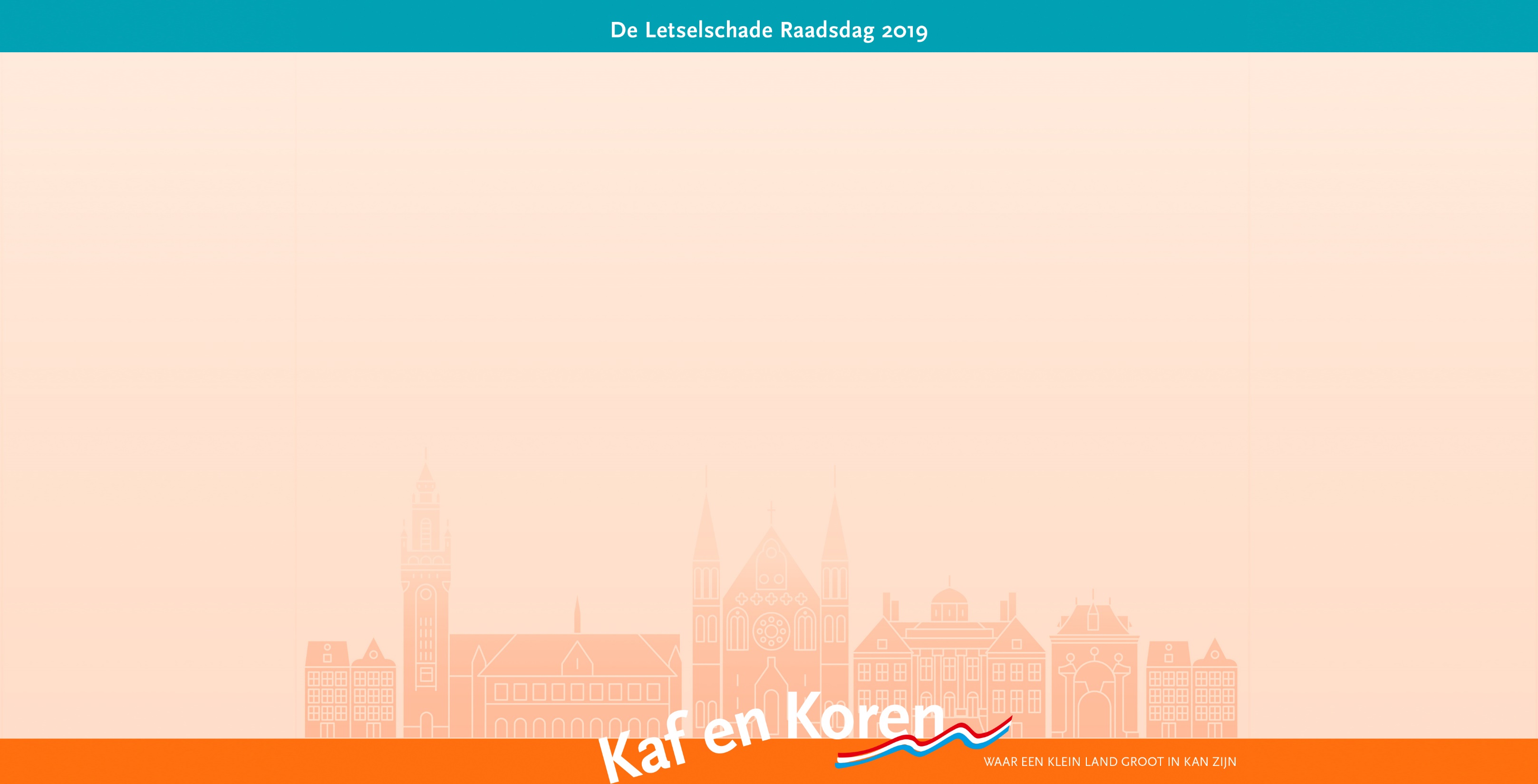 Ervaringen tot nu

14 belangenbehartigers werken met platform
Reacties zijn zeer positief
Respons van slachtoffers 47,5%
Gemiddelde waardering belangenbehartiger 8.7
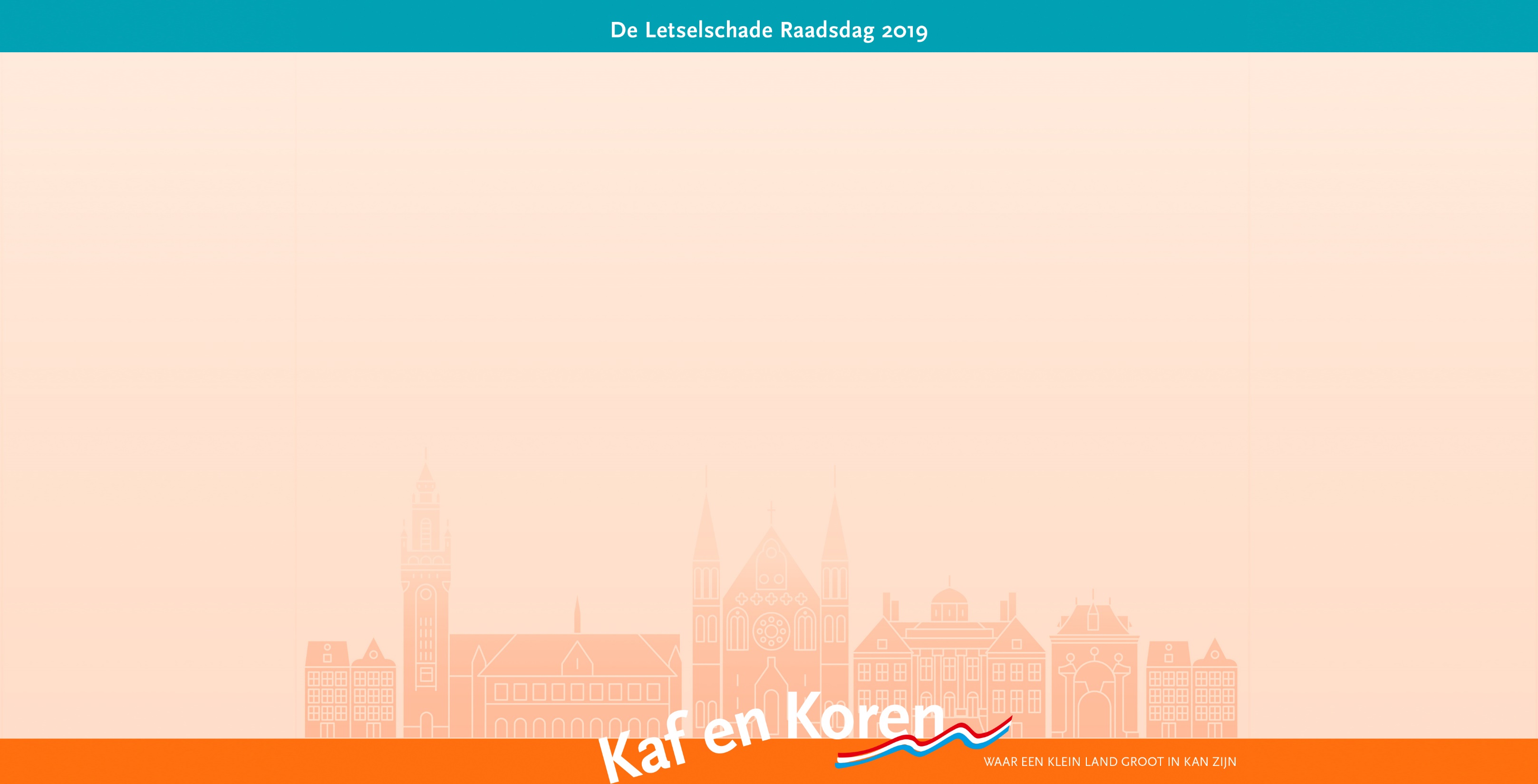 KTO Dashboard
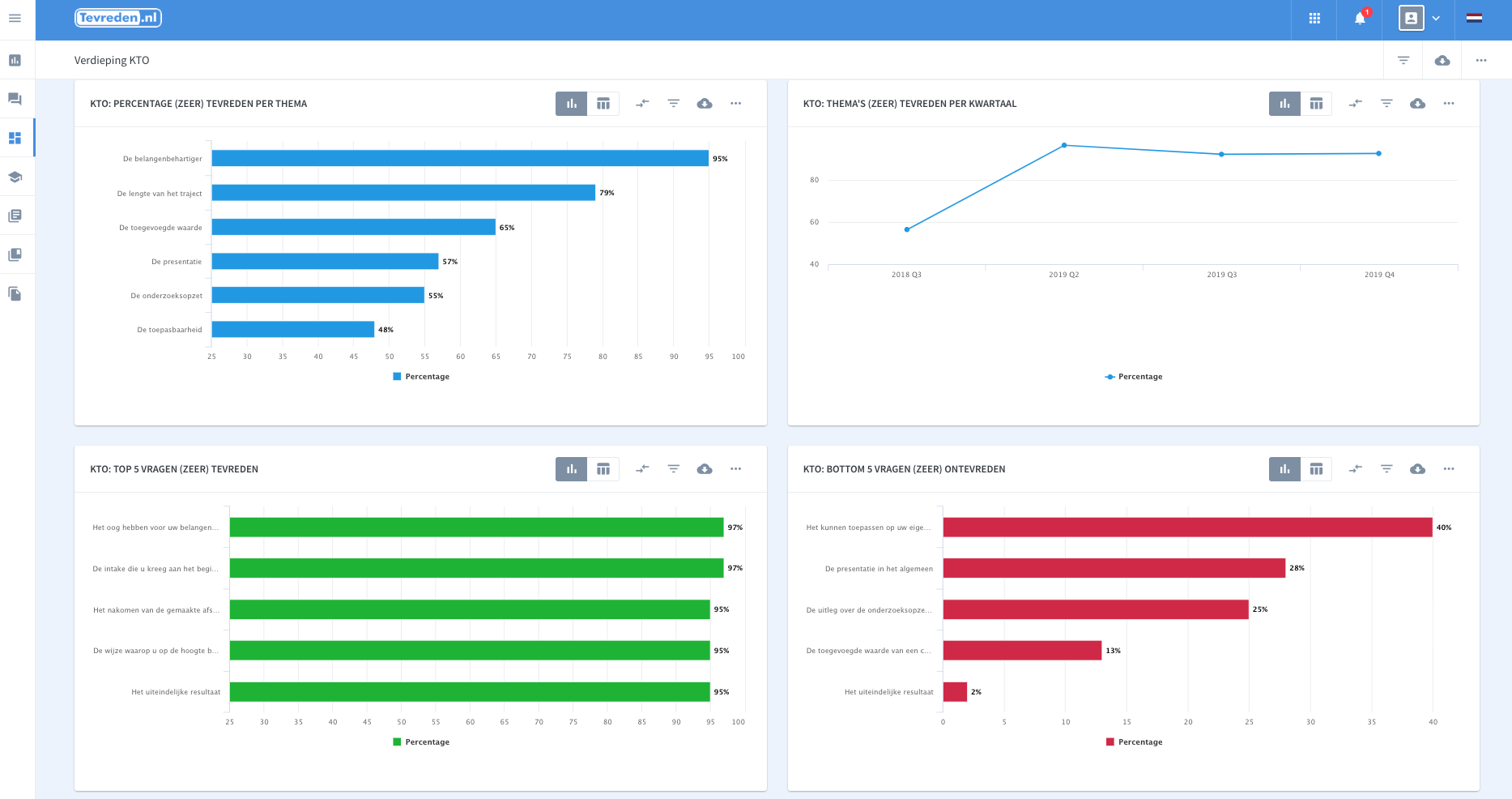 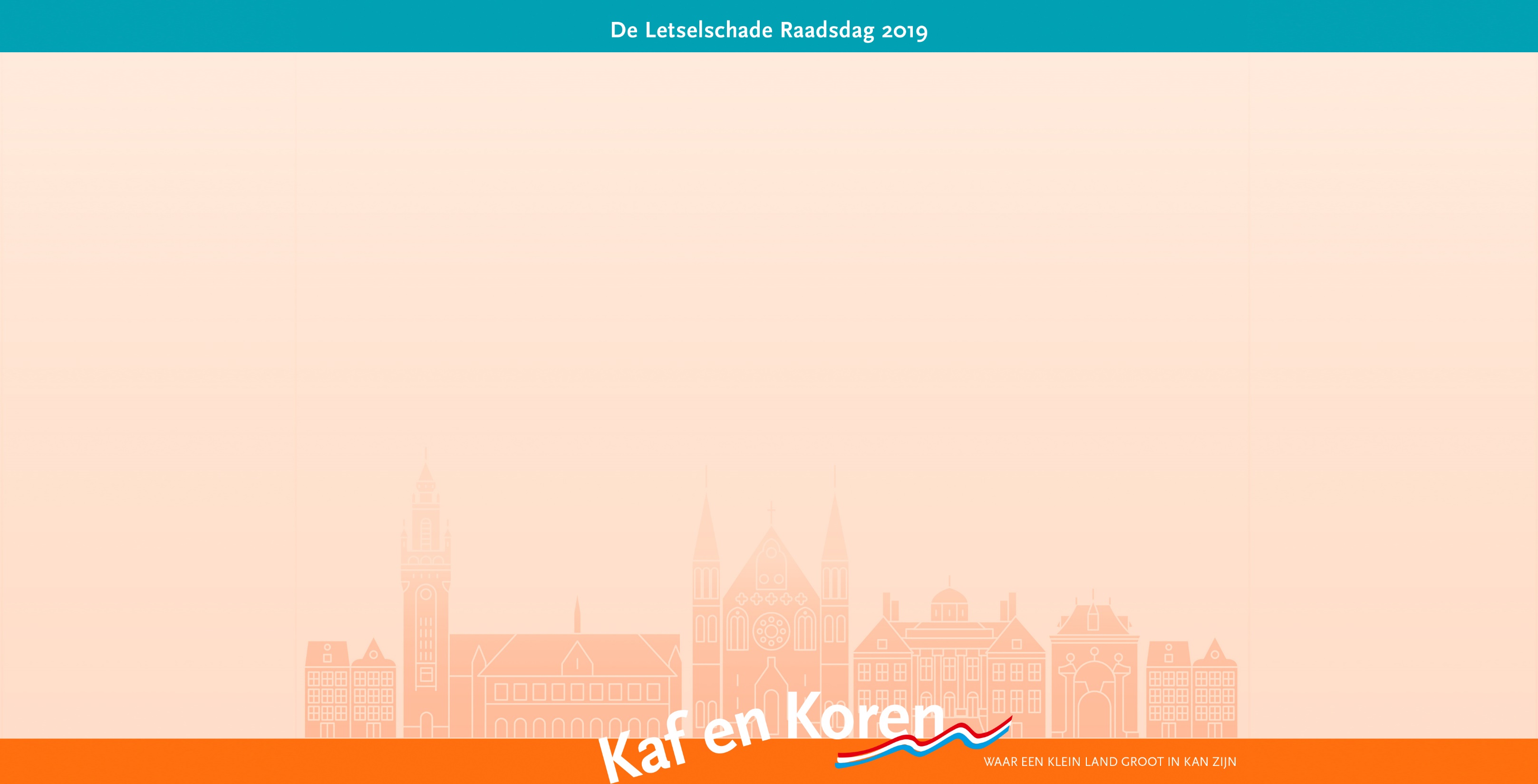 KTO Dashboard
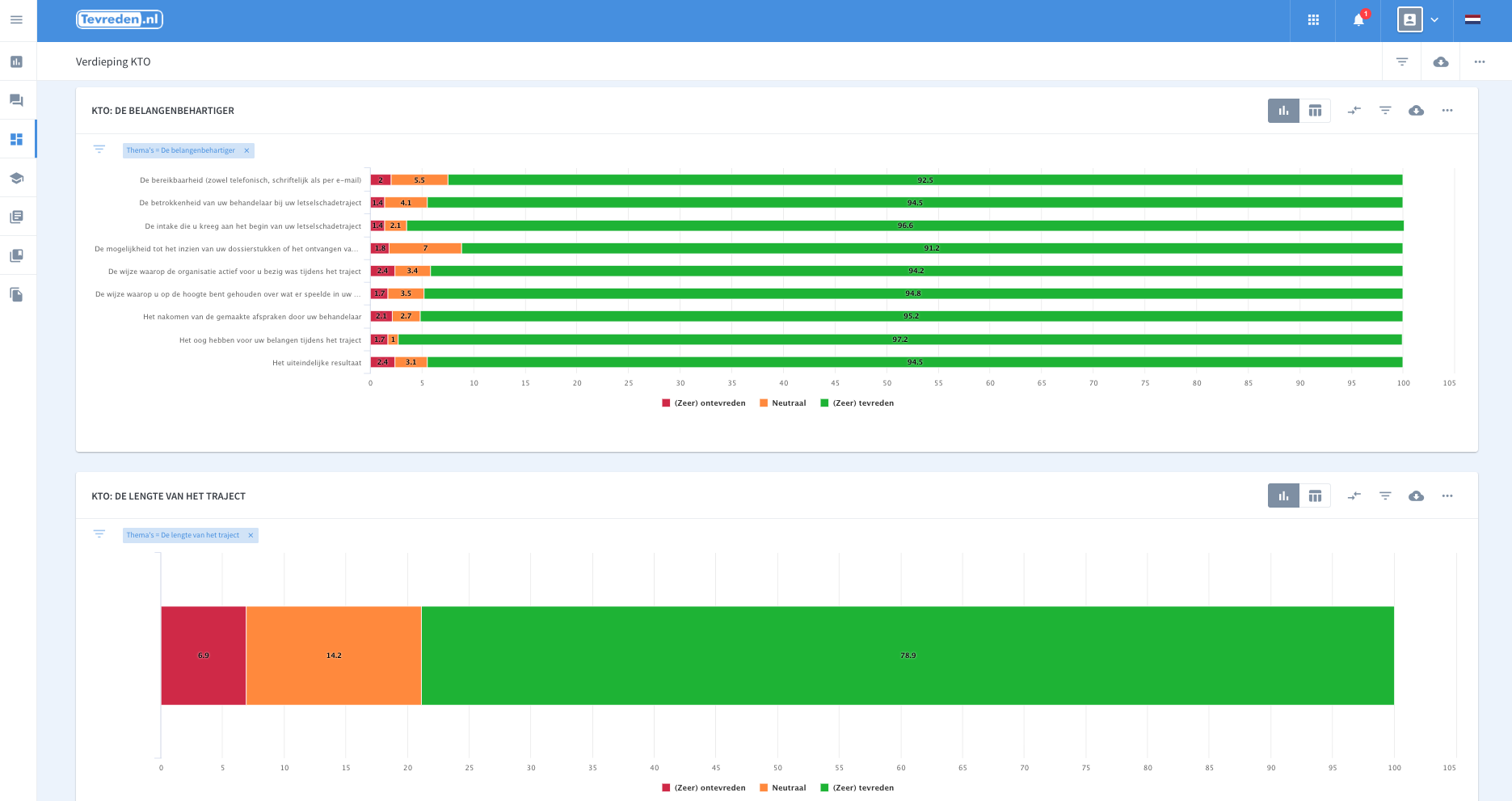 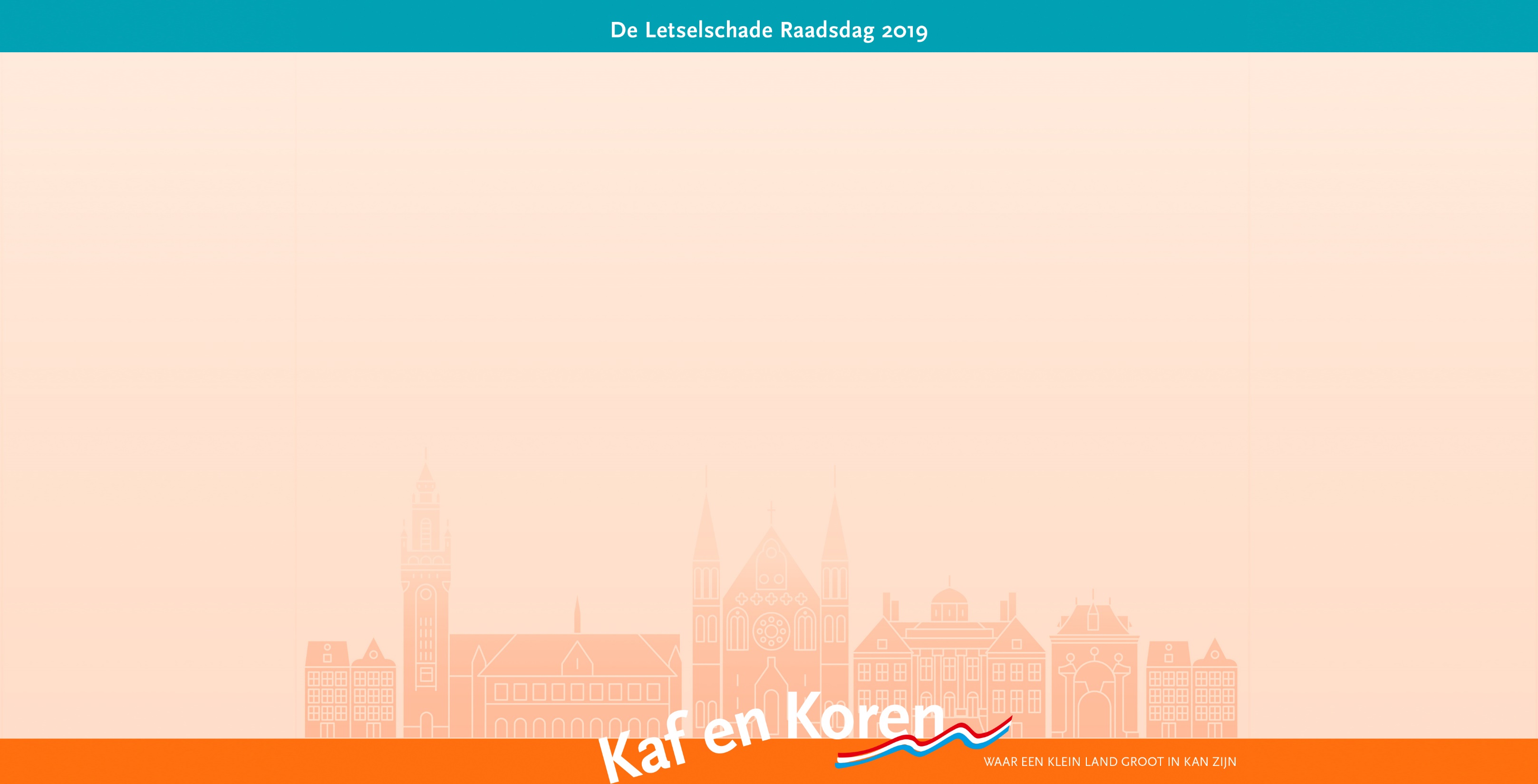 Hoe kunnen slachtoffers betrouwbare prestatie data vinden?
Het platform is gereed en nu?

Unanieme vraagstelling aan belangenbehartigers
Periodiek evalueren om te verbeteren
Data delen met verzekeraars en vice versa?
Stap voor stap verder

Geef het slachtoffer een betrouwbaar platform en wees transparant
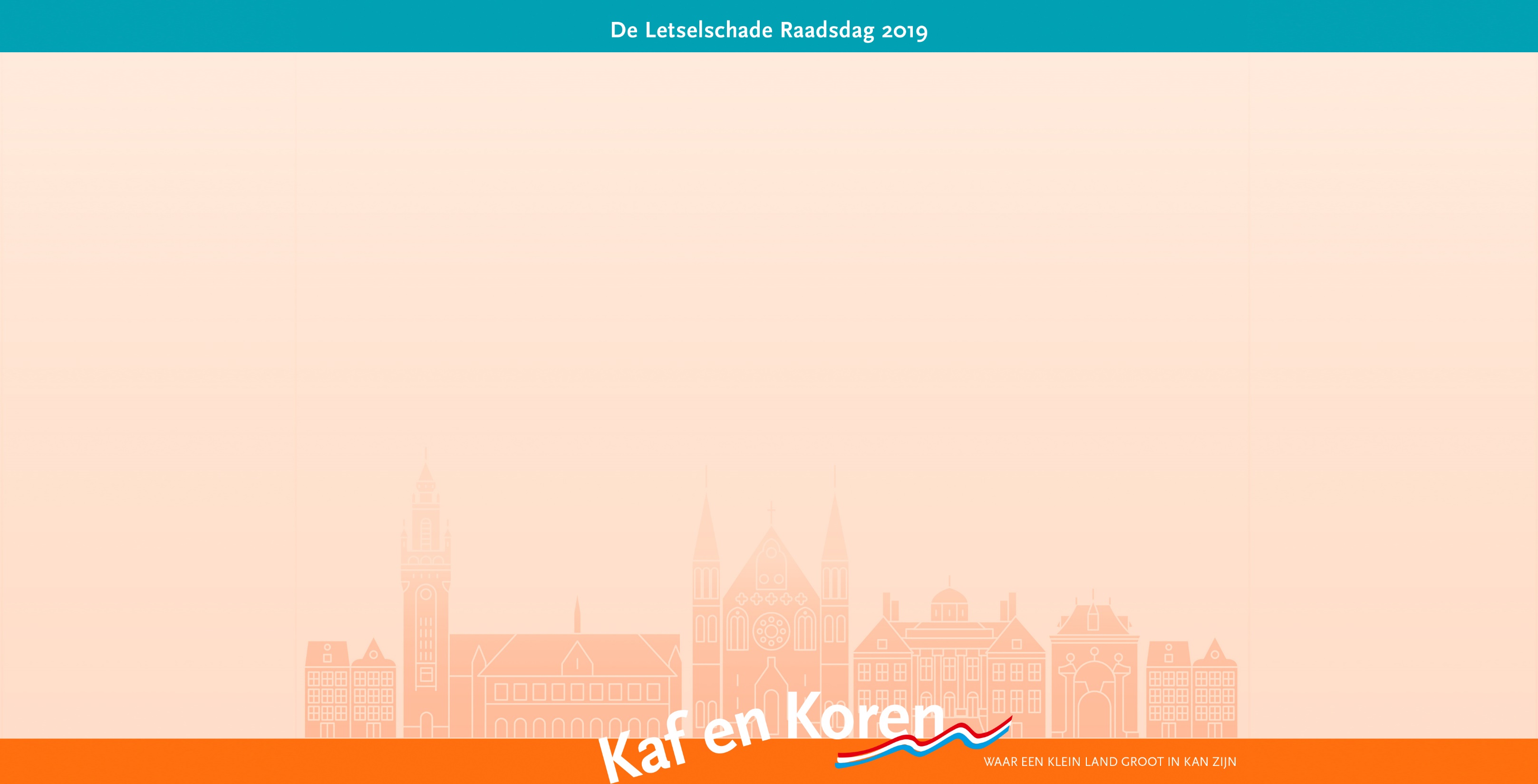 Hoe kunnen slachtoffers betrouwbare prestatie data vinden?
Meer weten?


Webinar via  https://vimeo.com/360239190